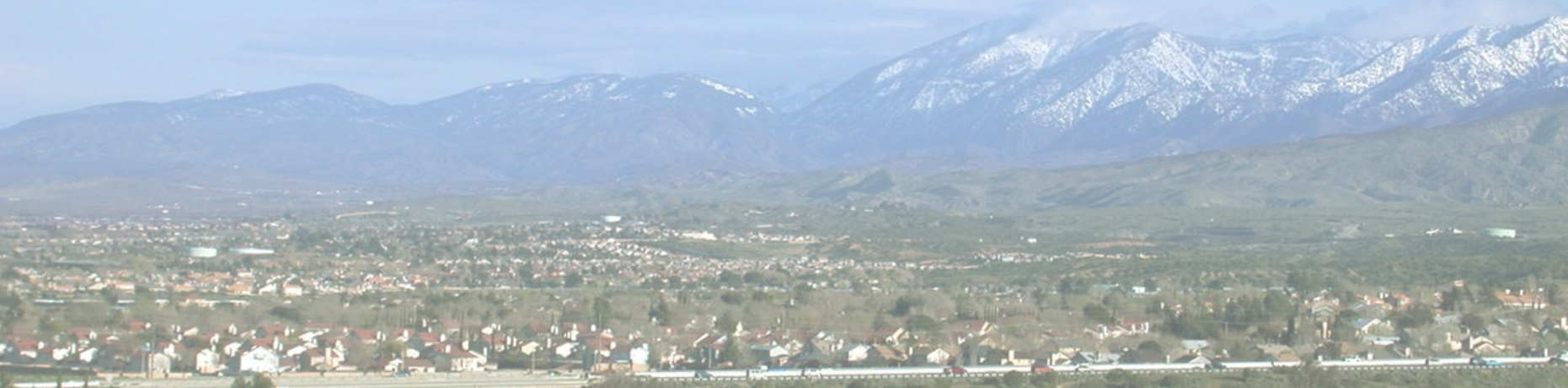 AV Settlement Agreement Community Survey Highlights
Saturday, December 5, 2020
11:00am – 12:30pm
What is the Community Survey?
As part of the settlement agreement, the Sheriffs agreed to engage and assist the Monitoring Team in conducting two community surveys of AV residents
Conducted by UCLA on behalf of the Monitoring Team
 Goals: 
(1) Exam perceptions of the relationship between the Sheriffs and the community. 
(2) Measure how the Sheriffs reforms have affected policing relationships. 
(3) As the Monitoring team said this past September, the data collected from these surveys is for the community to use for advocacy purposes.
Link to the Community Survey: https://bit.ly/2L7pNaJ
Access and customize the data used to create the survey here: bit.ly/AVComSurYr2
How to read this year’s 2020 Community Survey?
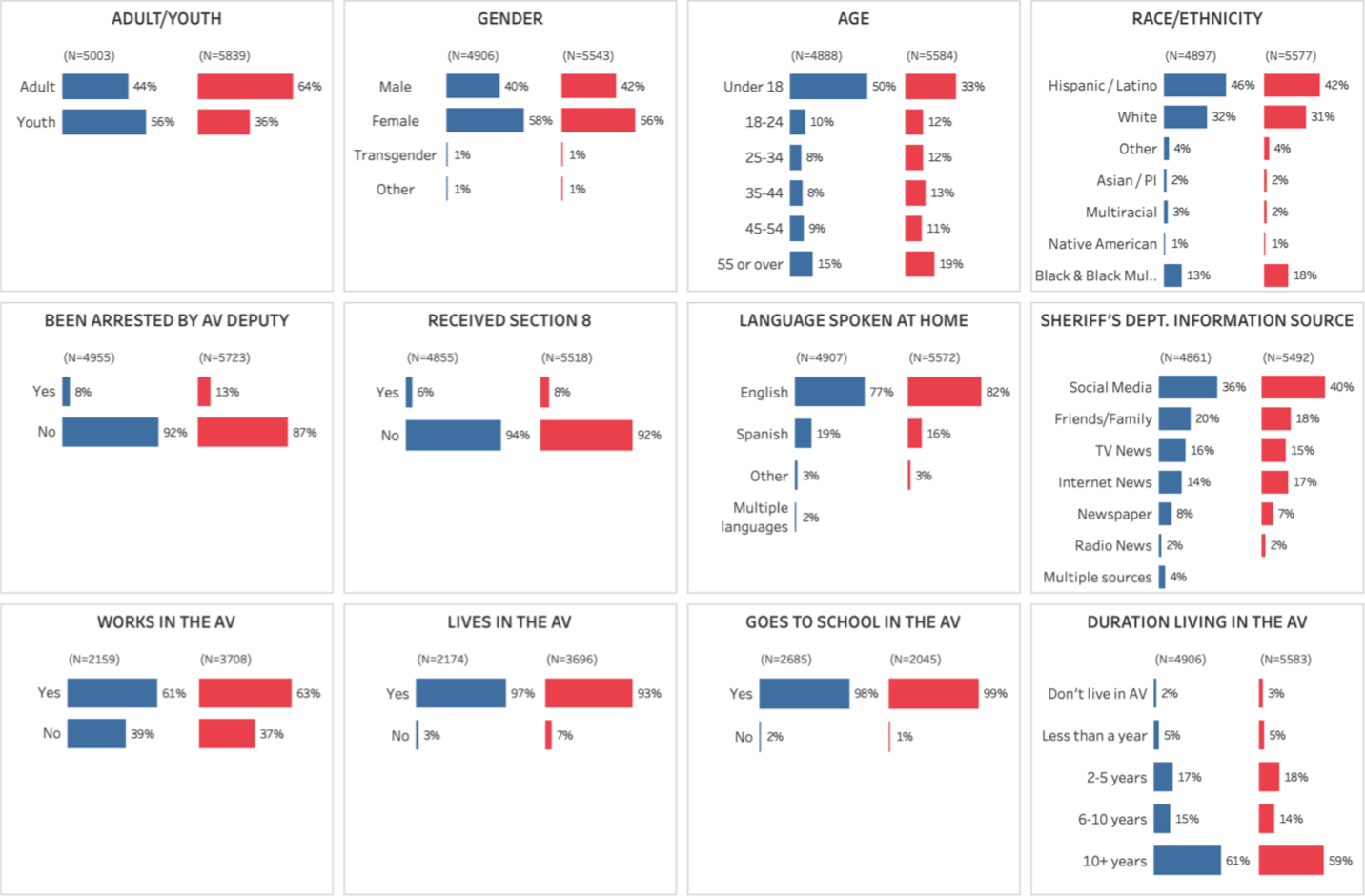 This year’s community survey analyzes the difference between Survey Year 1 results (that is, survey results collected from 2018) with Survey Year 2 results (that is, survey results collected from 2019 and 2020). 
Mention of any: “decreases”/“decreased” or “increases”/“increased” is comparing these two years. 
In total over 10, 000 residents were surveyed.
Blue – Survey Year 1 Respondents / Red – Survey Year 2 Respondents
Community Challenges Collecting Survey Responses
Engaging community organizations and residents was a key component of the survey. 
In our first call, we heard folks share some of the challenges they and others confronted in the survey collection process. 
After showing highlights of the latest survey, 
Time for partners to discuss the results and ask questions about the survey, 
Time for people who helped create and gather survey responses for this report to share more about these challenges
The Highlighted Results . . .
In Three Parts

Community Involvement and Interactions with the AV Sheriffs

Community Perceptions of the AV Sheriffs and Public Safety

Perceptions of Fair Treatment by AV Sheriffs
Community Involvement and Interactions with the AV Sheriffs
Residents of color consistently reported higher rates of having “been stopped” by the Sheriffs. 
While only 18% of White respondents reported having been "stopped by the Sheriff's Department in the AV while they were in their car,”
41% of Black/Black Multi-racial respondents indicated that they had been stopped while in their car. 
**This is a 10-percentage point increase from Survey Year 1 to Survey Year 2.
Community Perceptions of the AV Sheriffs and Public Safety
Amongst all survey respondents, there was
A 19-percentage point decrease in the rate of confidence that the Sheriff’s Department does its job well;
A 25-percentage point decrease in the respondents that strongly agreed or agreed that they would “notify the Sheriff’s Department” if they witnessed a crime in their neighborhood and; 
A 18-percentage point decrease by respondents in the rate of confidence that “if they were a victim of a crime... it would be fully investigated.”
Compared to Year 1, 
Youth in Year 2 reported lower confidence (55% strongly disagree/disagree) in the Sheriffs and were more likely to disagree (50% in Year 2 compared to 12% in Year 1) with the statement that the “Sheriff’s Department are responsive to their concerns in their neighborhood.”
Perceptions of Fair Treatment by AV Sheriffs
Among those who indicated that AV sheriffs did not treat all groups fairly, 
the majority of respondents across groups indicated most frequently that racial or ethnic groups were “treated unfairly.” 
While 78% of white respondents stated that AV sheriffs “treat different groups fairly,” only 56% of Black/Black Multiracial or Hispanic respondents thought that the AV sheriffs “treat different groups fairly.”
Just under half of Section 8 participants (35%) – and only 37% of those formerly detained – indicated that AV sheriffs treat all groups fairly.
Summary
Overall, it’s clear that the community feels more negatively towards Sheriffs in this Second Year compared to the First Year. 

IMPORTANT to NOTE:
Survey was concluded before the killing of George Floyd, the death of Robert Fuller, and the murder of Michael Thomas, to name a few, this past summer. 

NEXT STEPS
Survey Year 3 (2020-2021) is open from Dec. 1, 2020 to Apr. 30, 2021
Available online only
Questions,Thoughts?
How can we use this survey and community data to move our advocacy efforts forward?